Historia Terceros Básicos
Prof. Yanine Moscoso – Mariela Salinas
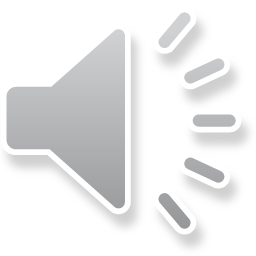 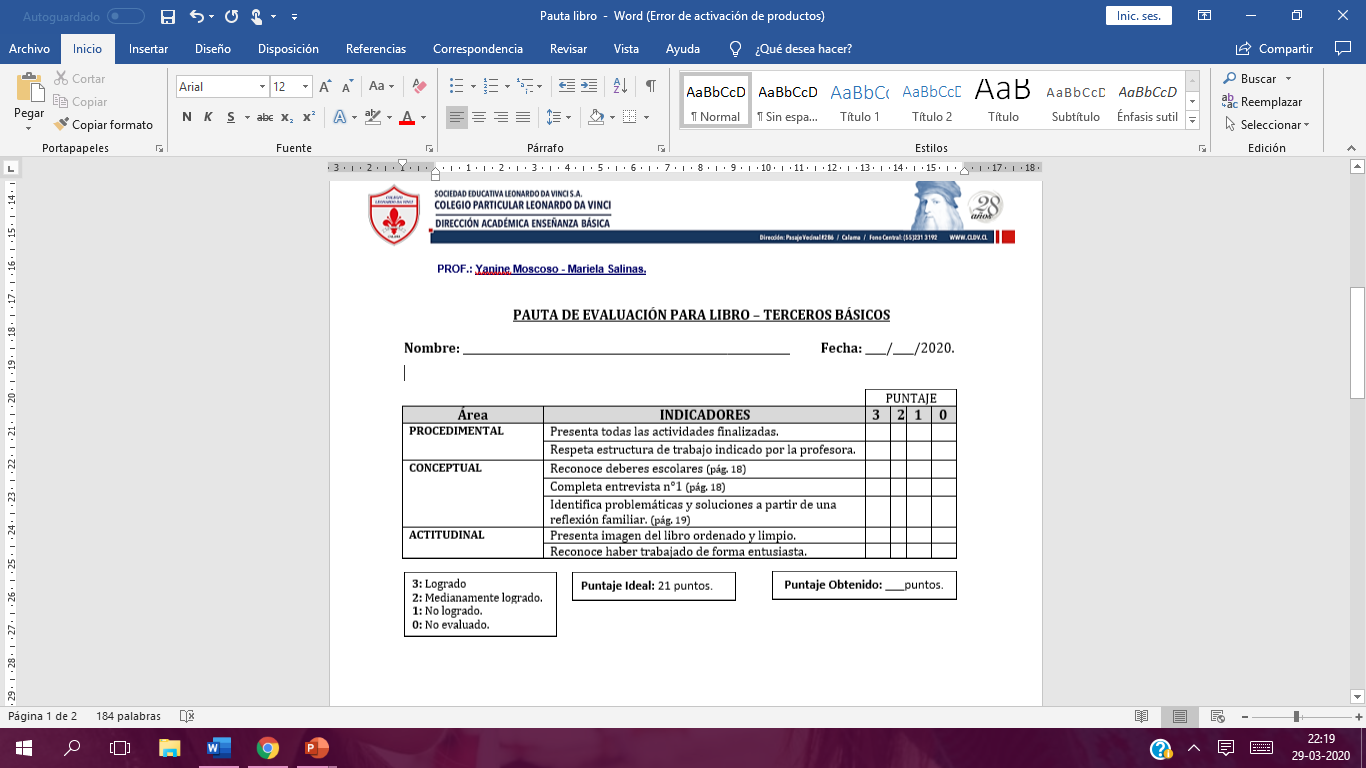 Sr. Apoderado:
Adjuntamos pauta con la que serán evaluadas las páginas realizadas durante esta sesión.
Necesitaremos que envíe un correo con  este mismo archivo, completando las diapositivas 7, 8, 9 y 11, a los correos que correspondan.

3° básico A: msalinas@cldv.cl
3° básico B: ymoscoso@cldv.cl
3° básico C: msalinas@cldv.cl

Con esa información enviaremos a usted la retroalimentación y puntaje adquirido.


Gracias por su apoyo.
Saludos cordiales.
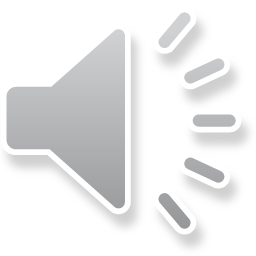 Continuamos…
Hola niños y niñas:
A continuación te mostraremos las páginas para seguir aprendiendo aún más.
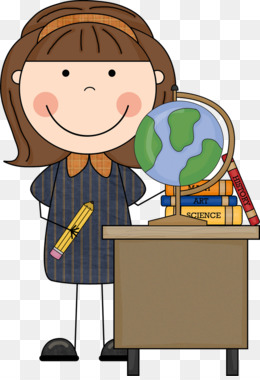 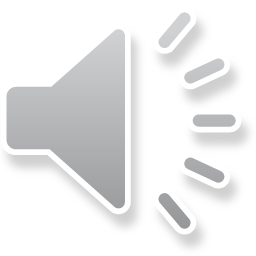 Unidad 1: ¿Cuál es mi función en la sociedad?
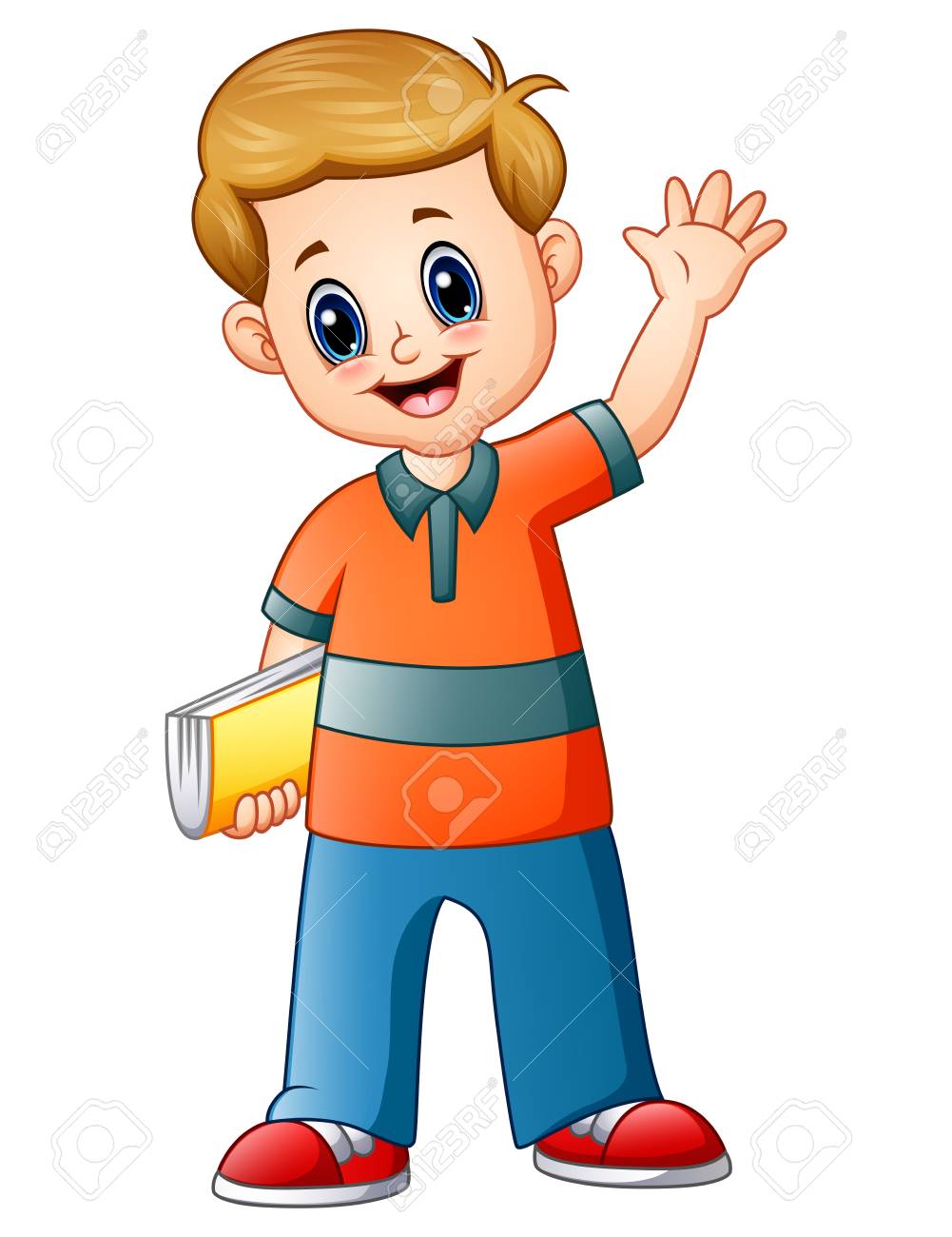 Contenido : clase 3 (45 min)
 Participo en mi Escuela

Objetivo: Describir las actitudes y acciones que ayudan a mejor la convivencia.
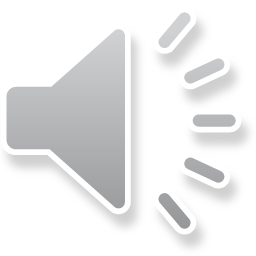 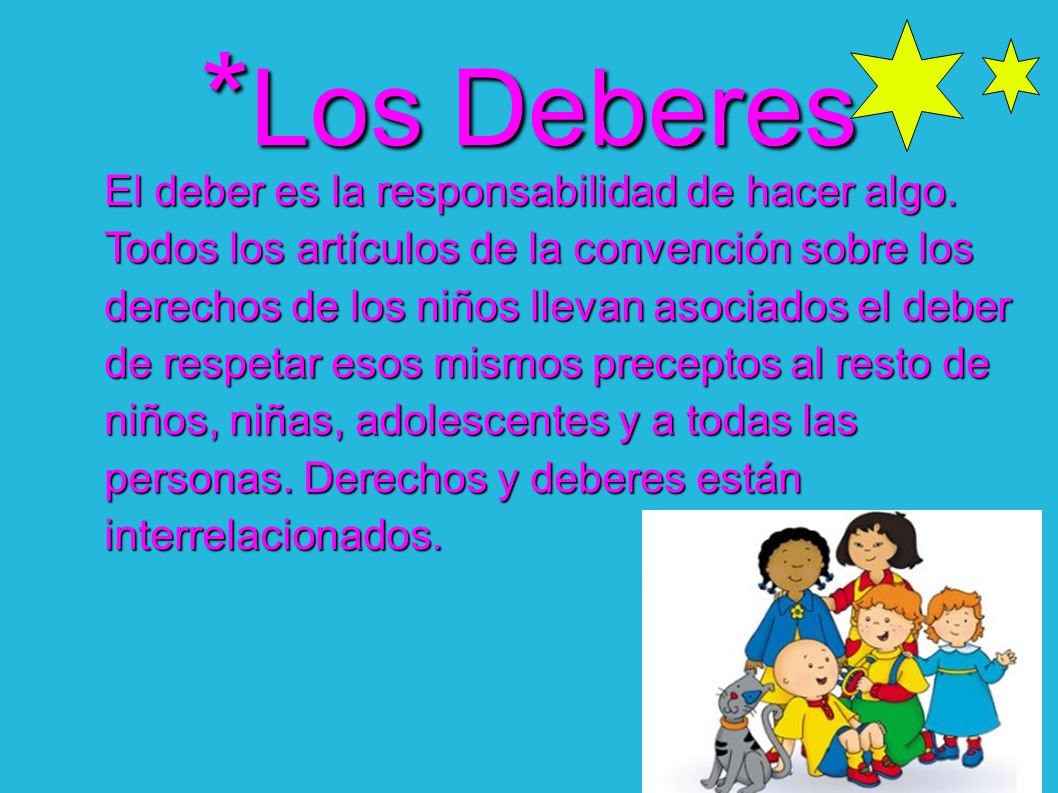 Pág. 18. - En el documento 1:Escribe 6 deberes que tienes como estudiante, cuando estás en el colegio. Puedes anotarlos a continuación:1. 2.3.4.5.6.
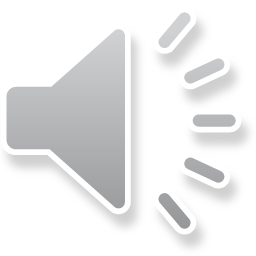 2.- En el documento 2, vamos a adaptar la entrevista y realizarla a algún miembro de tu familia, para indagar acerca de sus responsabilidades en el trabajo y así completar las preguntas. Para ello, realiza la encuesta que viene a continuación…
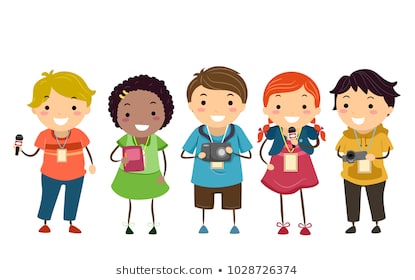 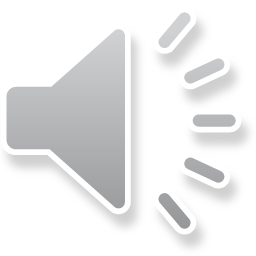 Escoge a un miembro de tu familia y hazle las siguientes preguntas:
Debes escribir aquí mismo las respuestas
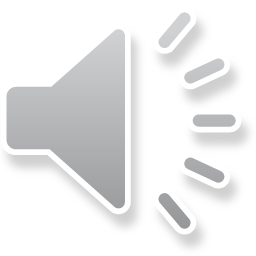 Escoge a otro miembro de tu familia, y juntos resuelvan la siguiente encuesta.
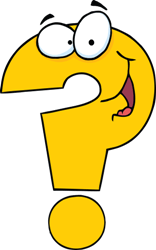 ¿Cuál de los siguientes problemas afecta más a la familia?
Arrastra esta nube para encerrar la opción escogida.
El desorden
Falta de comunicación
No cumplimiento de deberes
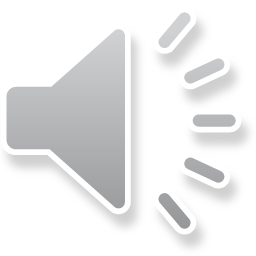 De acuerdo con la problemática escogida, respondan:
¿Cómo podemos ayudar a superar el problema?
¿Qué acciones podemos llevar a cabo para superar el problema?
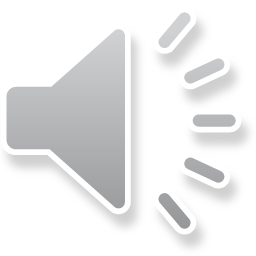 Lo más importante, es que cada miembro de la familia se comprometa a participar en la superación del problema.
Y lo mismo sucede en los distintos lugares en los que convivimos con más personas; tales como el colegio, academias o grupos de amigos, etc.
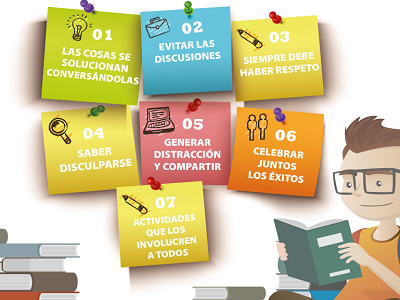 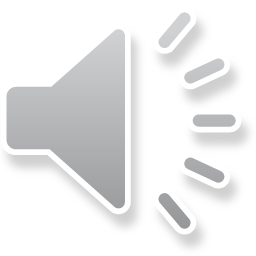 ¿Qué tal trabajaste?
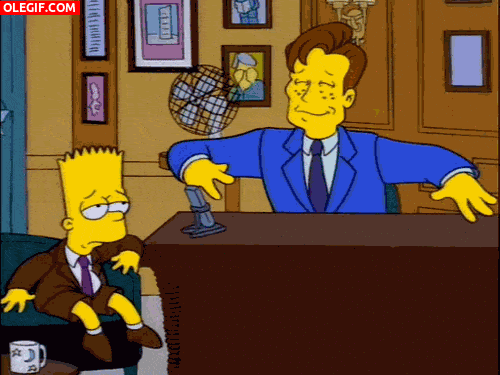 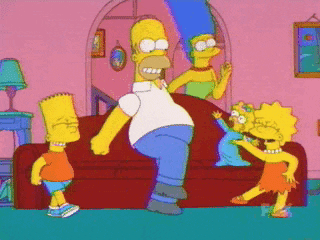 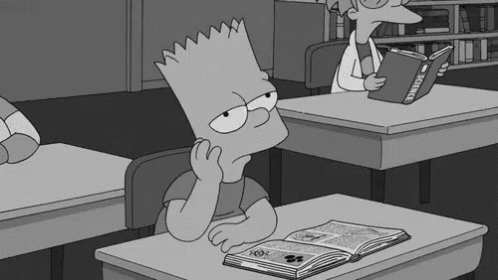 Con 
entusiasmo
Lo realicé, pero
 con pocas ganas.
Preferí no realizarlo.
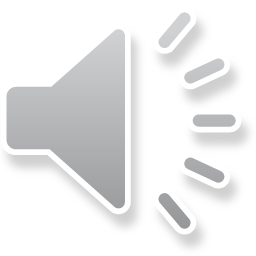 Puedes ver este cortometraje y comentarle a tu familia lo que entendiste.
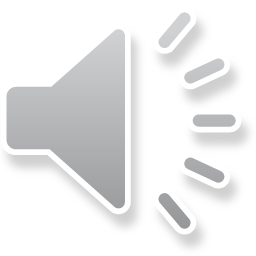 ¡¡ Hasta pronto !!
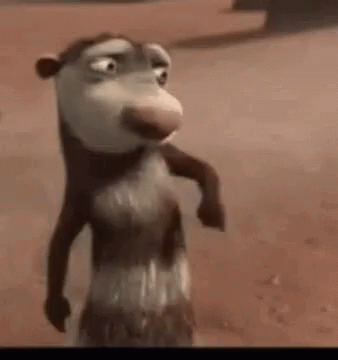 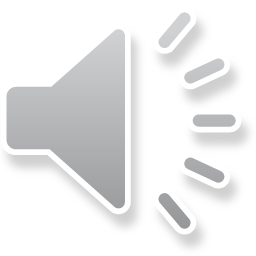